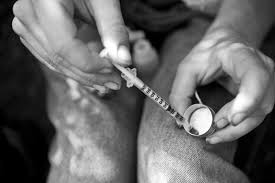 Závislosti
Omamné psychotropní látky
Rozdělení drog
Podle účinku na psychiku:
Tlumivé látky (narkotika)-zpomalují psychomotorické tempo, malé dávky zklidní, vyšší navodí spánek, kóma až zástavu životních funkcí
Psychomotorická stimulancia- zbaví člověka únavy, urychlí myšlenkové tempo, aktivují motoriku
halucinogeny- vyvolají změny vnímání od pouhého zostření až po stavy podobné schizofrenii
Rozdělení drog
Podle míry rizika:
(Nejznámější a mediálně nejpoužívanější rozdělení)
„tvrdé“ drogy
„měkké“ drogy
Rizika spojená s užíváním jsou míněna v tělesné, duševní i sociální oblasti
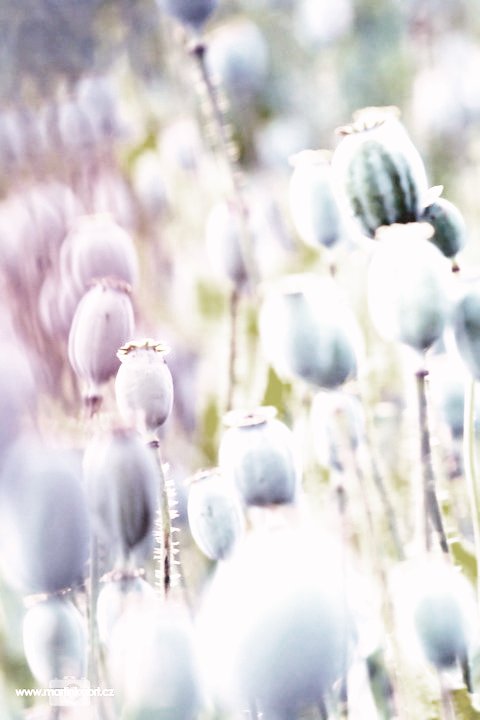 Opioidy a opiáty
Tlumivé látky s výrazným euforickým efektem
Přírodní zástupci-alkaloid morfinu (makovina,opium) a kodein
Polysyntetické/syntetické látky- heroin, metadon, buprenorfin a v ČR braun(hl.sl. Hydrokodon)
Opioidy-rozšíření
Odhadem 10,5 tisíce problémových uživatelů
V EU nejvýznamnější heroin
V ČR nejvíce v Praze a severních Čechách
Sezónní užívání opia-v návaznosti s lokalitou kde je mák pěstován
Významné je dnes zneužívání opioidních analgetik v „nedrogové“ populaci - tramadol
Opioidy-Způsob aplikace
Převážně intravenózně
Typická je také –intranazálně, inhalace z alobalu
Kouření v cigaretách, per os nebo sublingválně (buprenorfin- při aplikaci per os neúčinný)
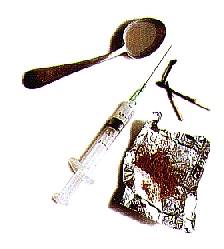 Opioidy, Opiáty-Účinky
Silně euforický stav- pocit tepla, snížené vnímání tělesných pocitů, analgetický účinek
Zvracení, útlum dechového centra, snížení srdeční činnosti, svědění- uživatelé se škrábou po celém těle, a to i v bezvědomí, zácpa, problém s vyměšováním moči
Odvykací stav- zrcadlový efekt látky, jen zřídka kolaps a úmrtí
Konopné drogy
Charakteristika-konopné drogy
Konopí-Původně z Himalájí, dnes rozšířené téměř všude
Nejrozšířenější nelegální droga
Jednoletá rostlina-pro psychotropní užitek pouze samičí rostliny-pryskyřice z jejích květů
Cannabis sattiva, Cannabis indica
Účinná látky-kanabinoidy, nejaktivnější je THC
Aplikace a účinky
Nejčastěji kouření, méně časté per os
Při kouření účinek nastoupí hned, vrcholí během 20min a odezní po 3hodinách
Při požití je nástup pomalejší cca do 30min, vrchol po 1-5 hodinách-větší pravděpodobnost předávkování
Vede k uvolnění a euforii
Psychická závislost vzniká zřídka, fyzická není
Konopné drogy-zástupci
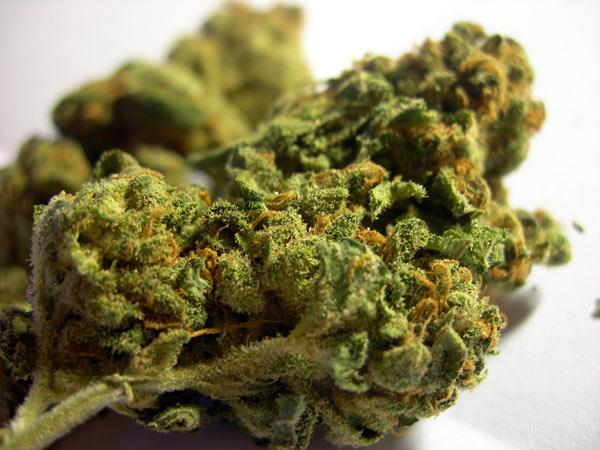 Marihuana



					Hašiš


Hašišový olej- u nás téměř nedostupný
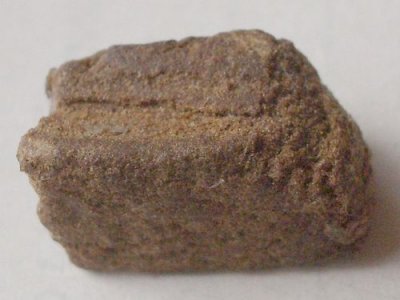 Halucinogeny
Halucinogeny- charakteristika
Soubor syntetických i přírodních látek
Zástupci-psilocybin (houbičky), meskalin (kaktus), durman, ibogain, myriscin (muškátový ořech), kyselina ibotenová (muchomůrky), bufetenin (ropucha), 
Původně farmako. účely-LSD
 (papír), PCP (andělský prach),
 ketamin
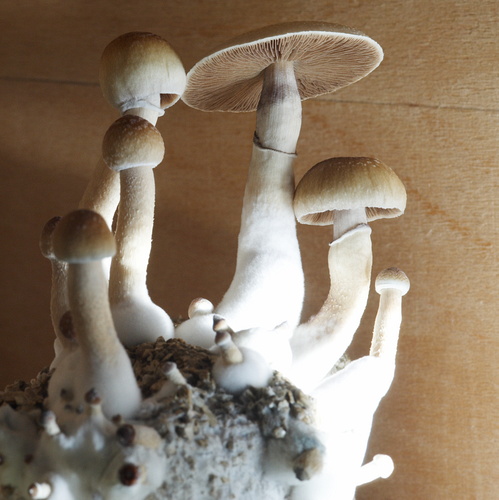 Halucinogeny-aplikace, účinky
Obvykle, per os, sublingválně, kouření, výjimečně injekčně nebo jinak
 dominují změny vnímání- zostřené vnímání, halucinace, sluchové iluze, synestéze, deformace vnímání času, euforie
Nežádoucí účinky- badtrip, flashback, nevolnost, zvracení, deprese, psychotické stavy
Různost látek přináší různá rizika
Psychomotorická stimulancia
Způsobují celkové povzbuzení organismu, zvyšují tělesný i duševní výkon
Vzestup výkonností je často spojen se zhoršením kvality
Odstraňují únavu, urychlují myšlení, usnadňují asociace, zvyšují hovornost
Zástupci: kokain, crack, 
pervitin,…
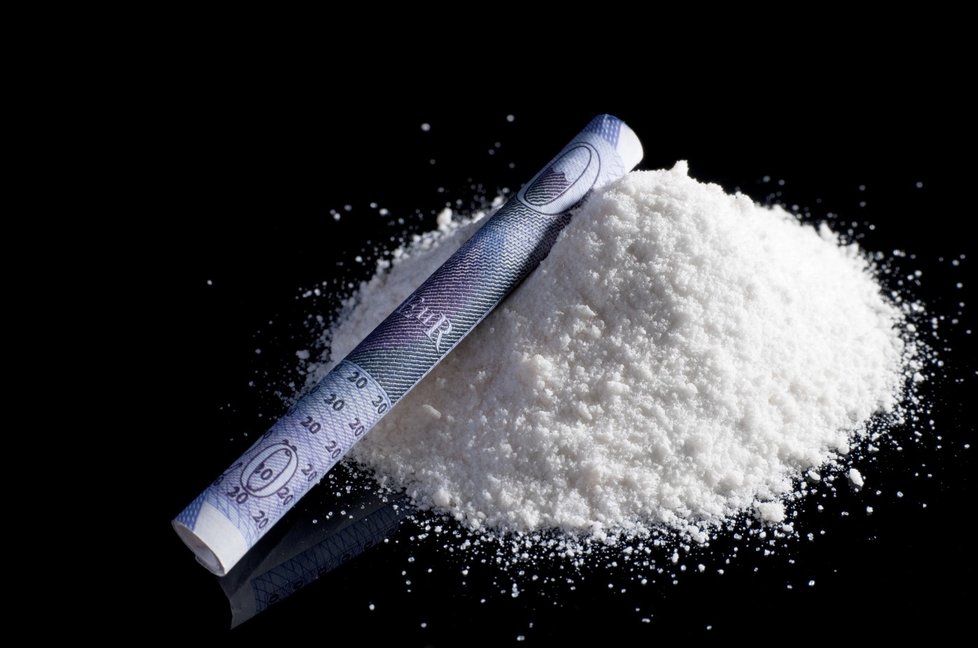 Psychomotorická stimualncianežádoucí účinky
Nápadné hubnutí
Halucinace-převážně sluchové, bludy, toxická psychóza
Pohybové stereotypy-(vykroucenost)
Strach a úzkost prožívání
Pocity pronásledování a ohrožení (stíhy)
Nadměrná koncentrace na nějakou činnost (zásek)
Psychomotorická stimulancia- rozšíření
V ČR nejčastěji zneužívanou psychomot. Látkou- metamfetamin
Odhad počtu problémových uživatelů je 20,5 tisíce
V ČR-Užívání kokainu omezeno spíše na bohatší uživatele
Kokain Hojně užíván zejména ve Španělsku a Velké Británii
Crack v ČR a EU užíván výjimečně
Psychomotorická stimulancia- aplikace
Metamfetamin a amfetamin- injekčně nitrožilně, také intranazálně
Méně často je inhalace po zahřátí na alobalu nebo per os
Pro kokain je to nejčastěji intranazálně nebo injekčně
Pro crack nejčastěji kouření
Psychomotorická stimulancia- následky
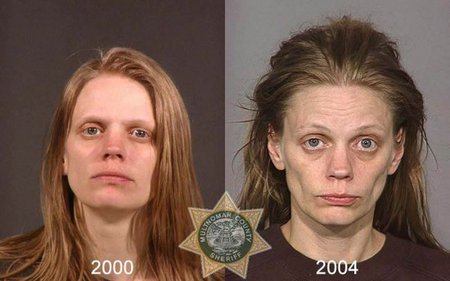 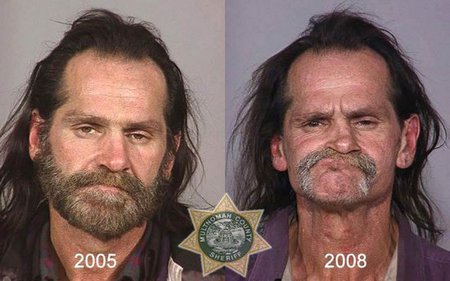 Pervitin-historie
Pervitin byl poprvé vyroben v roce 1899 v Japonsku
podle jiných pramenů jej vyvinuli vědci pro čínskou armádu, která chtěla utlumit pud sebezáchovy u vojáků
s průmyslovou produkcí metamfetaminu začala německá firma Temmler Werken, která v roce 1938 uvedla na trh tablety s názvem pervitin
Pervitin-historie v ČR
v Česku se legálně vyráběl během druhé světové války pro vojáky wehrmachtu a jednotky SS. Vyvážel se také do Japonska pro sebevražedné piloty kamikadze.
nelegálně se začal "vařit" na přelomu 70. a 80. let, kdy se nejprve užíval v malých uzavřených komunitách. V 90. letech se začal z Česka šířit do zahraničí.
Uvádí se, že jistý chemik s přezdívkou Buddha ukradl postup na patentním úřadě a pak ho učil ostatní
MDMA a taneční drogy
MDMA a taneční drogy
Skupina syntetických látek, jejichž užívání je víceméně vázané na akce s reprodukovanou elektronickou hudbou
Nejrozšířenější droga užívaná mladými lidmi na tanečních party
Tradiční způsob užití je per os
MDMA a taneční drogy- účinky
V první fázi- neklid a mírná zmatenost,
V druhé fázi nastupuje klid a pohoda, mizí stres
Při užití ve skupině nastupuje empatie a láska, potřeba dotýkat se druhého
Pocit vcítění je uživateli ceněný
MDMA a taneční drogy- nežádoucí účinky
Nevolnost a zvracení při nástupu účinku
U mužů klesá schopnost erekce
Nechutenství, snížená potřeba spánku, pocení, sucho v ústech
Druhý den po požití nastupuje kocovina- únava, bolest svalů, zhoršení nálady
Dlouhodobě- poškození imunitního systému
Při užívání MDMA u matek- výskyt vrozených vad u dítěte je mnohonásobně vyšší
Těkavé látky
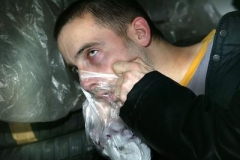 Levné a relativně snadno dostupné
Inhalace pomocí igelitových sáčků
Velmi snadné předávkování s fatálními následky (nedá se odhadnout dávkování)
Způsobují organické poškození mozku, poleptání dýchacích cest, toxické poškození jater a ledvin
Tito uživatelé se léčí jen zřídka
Systém péče a jeho složky
V současnosti v ČR provázaný a relativně ucelený systém péče
Složky odpovídají potřebám klientů, kteří se nacházejí v různých fázích závislosti nebo její léčby
Terénní program
První článek v systému pro drogově závislé
Je postaven na „public health“ a „harm reduction“
Práce s klientem je zde možná bez ohledu na fázi jeho závislosti nebo motivaci k léčbě
Klienti nejsou k ničemu nuceni
Drop-in, Sananim, Magdaléna…
Terénní program-pracovníci
Terénní progam-cílová skupina
Experimentátoři-uživatelé, kteří mají pocit, že nepotřebují kontakt s žádnou službou
„děti ulice“- žijící na ulici či v drogových bytech-nejpřijatelnější služba
Pravidelní uživatelé- nejsou schopni patřičnou instituci kontaktovat
Uživatelé, kteří považují kontakt s institucí za rizikovou/jazyková bariéra
Terénní program-metody a prostředky
Výměna injekčního materiálu a distribuce zdravotnického materiálu
Poradenství-základní zdravotní, sociální, krizová intervence, motivační trénink
Informace (o účincích drog, rizicích…)
Monitoring drogové scény
Nízkoprahová kontaktní centra
Nízkoprahová zařízení dobře časově i místně dostupná
Poskytují včasnou intervenci, poradenství, krizovou intervenci, zdravotní a sociální poradenství, služby harm reduction
Hodně podobné jako TP, s výhodami prostoru- sprcha, jídlo…
Nízkoprahová kontaktní centra- cílová skupina
Uživatelé návykových látek s různou motivací ke změně, v různém stádiu užívání a různé fázi závislosti
Blízcí uživatelů, kteří potřebují podporu, provázení a pomoc
Podstatou je, že podmínkou poskytování služeb není aktuální abstinence klienta
Terénní práce- metody a prostředky
Kontaktní práce- navázání kontaktu, budování důvěry
Výměnný program a další aktivity HR
Vzdělávání a předávání informací
Základní zdravotní servis, Základní poradenství
Strukturované poradenství a motivační trénink
Poradenství pro rodinné příslušníky
Krizová intervence
Detoxifikační jednotky
Jednotky ke zvládnutí odvykacích stavů a intoxikaci návykovou látkou
Vždy součástí zařízení pro léčbu zařízení, nebo samostatné oddělení nemocnic
Většina rezidenčních zařízení vyžaduje před nástupem klientů ústavní detoxifikaci
Detoxifikační jednotky-cílová skupina
Klienti, kteří se připravují k další léčbě
Klienti, kteří si chtějí vzhledem ke zdravotnímu stavu či soc. situaci snížit toleranci vůči droze
Klient, který je nebezpečný sám sobě a svému okolí z důvodu intoxikace, nebo odvykacímu stavu
Klient, u kterého je zapotřebí rozhodnout, zda jde o intoxikaci, nebo duševní chorobu
Substituční léčba
Provádí se v ambulantních zařízeních
Nahrazení ilegálně získávané návykové látky látkou-lékem, který má dlouhodobější účinek a aplikuje se per os (nejčastěji metadon-tinktura, buprenorfin-tablety)
Tři formy substituční léčby…
Substituční léčba-cílová skupina
Klienti s těžkou dlouhodobou závislostí na vysokých dávkách opiátového typu
Klienti s opakovanými neúspěšnými abstinenčními pokusy
Závislí klienti na opiátech s HIV- pozitivitou
Těhotné ženy závislé na látkách opiátového typu
Klienti s jazykovou bariérou
Ambulantní léčba
Prováděna v zařízeních zdravotnického či nezdravotnického charakteru
Pacient/klient dochází v pravidelných intervalech
Výhodou je, že klient setrvává ve svém sociálním prostředí-nemusí přerušovat školu/práci
Různé druhy
Ambulantní léčba- prostředky a metody
Celkové zhodnocení stavu pacienta
Farmakoterapie
Psychoterapie
Rodinná terapie a poradenství
Poradenství a motivační trénink
Sociální práce
Kluby, volnočasové aktivity
Denní stacionář
Ambulantní zařízení s intenzivním denním strukturovaným programem
Tzv. zařízení „na půl cesty“ mezi běžnou ambulantní a rezidentní léčbou
Denně ve všední dny min. na 6 hodin
Mnoho prvků jako terapeutické komunity-léčba rozdělena do fází, strukturovaný program, jasná pravidla
Denní stacionář-cílová skupina
Klienti v různé fázi závislosti s relativně stabilním sociálním zázemím, kteří chtějí změnit svůj životní styl
Problémoví uživatelé a závislé na opioidech, stimualnciích a alkoholu
Experimantátoři, dlouhodobí uživatelé THC
Klienti s duální diagnózou, matky uživatelky a jejich děti, rodiče příbuzní
Denní stacionář-metody a formy
Režim a pravidla-strukturovaný program
Skupinová psychoterapie
Komunitní setkání
Individuální terapie a poradenství
Sociální práce
Pracovní terapie
Sportovní, zážitkové a volnočasové aktivity
Střednědobá ústavní léčba
Rezidenční léčba ve zdravotnických zařízeních (psychiatrické léčebny, oddělení pro léčbu závislostí)
Léčba trvá 3-6mesíců
Režim, pravidla, skupinová psychoterapie, komunitní setkání, trénink odpovědnosti
Cílová skupina- od 15let věku, problémoví uživatelé i alkoholu, vstupují většinou dobrovolně po detoxu, tato zařízení přijímají i klienty s nařízenou ústavní léčbou
Terapeutické komunity
Komunita má jedinečné znaky
Všichni musí dodržovat stejná pravidla, ale ne všichni mají rovná práva a povinnosti-hierarchická podoba
Důležitá rozhodnutí si tu odhlasují členové komunity, klienti i ostatní členové mají stejné hlasy
Specifická pravidla a různé fáze léčby v závislosti na probíhající dobu pobytu
Doléčovací program
Ambulantní zařízení, které se zaměřují na udržení změn chování a životním způsobu klienta, který získal v průběhu léčby
Velmi pestrá variabilita
Od jednotýdenních setkání po intenzivní strukturovaný program doplněný o volnočasové aktivity
Základním cílem je udržet u klienta změny v životním stylu a v chování po ukončení léčby
filmy
http://www.youtube.com/watch?v=lFg28P_3Gaw